Standardní dělení starozákonních knih
Dějepisné knihy
Mudroslovné knihy
Prorocké knihy
Žalmy 
Jób 
Přísloví 
Kazatel
Píseň písní 
Moudrost
Sírachovec
Izajáš
Jeremjáš
Pláč 
Báruk
Ezechiel
Daniel
Ozeáš
Jóel 
Ámos
Abdijáš
Jonáš
Micheáš
Nahum
Abakuk
Sofonjáš
Ageus
Zacharjáš
Malachiáš
Genesis
Exodus
Levitikus
NumeriDeuteronomium
Jozue
Soudců
Rút
1. Samuelova 
2. Samuelova 
1. Královská
2. Královská
1. Letopisů 
2. Letopisů 
Ezdráš
Nehemjáš Tóbijáš
Júdit 
Ester
1. Makabejská
2. Makabejská
VELCÍ
přítomnost
minulost
budoucnost
malí
Existují dvě hlavní dělení a řazení starozákonních knih: křesťanské a židovské. 
Křesťané dělí SZ knihy do tří skupin KLIK první z nich jsou knihy historické či dějepisné. Patří sen TEXT  (tolik v katolické verzi, v prostestanské je třeba vyloučit deuterokanonické knihy, tedy Tóbijáš, Judit a 1 a 2 makabejskou. 
Druhou skupinu představují knihy mudroslovné, či poučné, sapienciální a podobně. Patří sem TEXT. Opět se jedná o katolický seznam; v protestantské verzi bude chybět Sírachovec a kniha Moudrosti. 
Konečně ve třetí skupině jsou knihy prorocké. Jsou to: TEXT. 
Dělíme je na velké proroky, tedy TEXT. Jsou sem zařazeni i Pláč a Báruk, protože jsou spojeni s osobou Jeremjáše. 
Ostatní jsou Malí, těch je celkem 12 a už je nebudeme vyjmenovávat. 
Toto řazení má svou logiku, protože sleduje časovou osu. 
Dějepisné knihy vypravují o minulosti, o tom, co bylo. 
Mudroslovné knihy hovoří o dnešku, o přítomném životě člověka. 
Konečně prorocké texty připravují – v křesťanském pojetí – na příchod Krista, tedy hovoří o budoucnosti a tvoří most k novému zákonu. 
Jak bylo řečeno na začátku, toto je dělení a řazení SZ knih křesťanské.
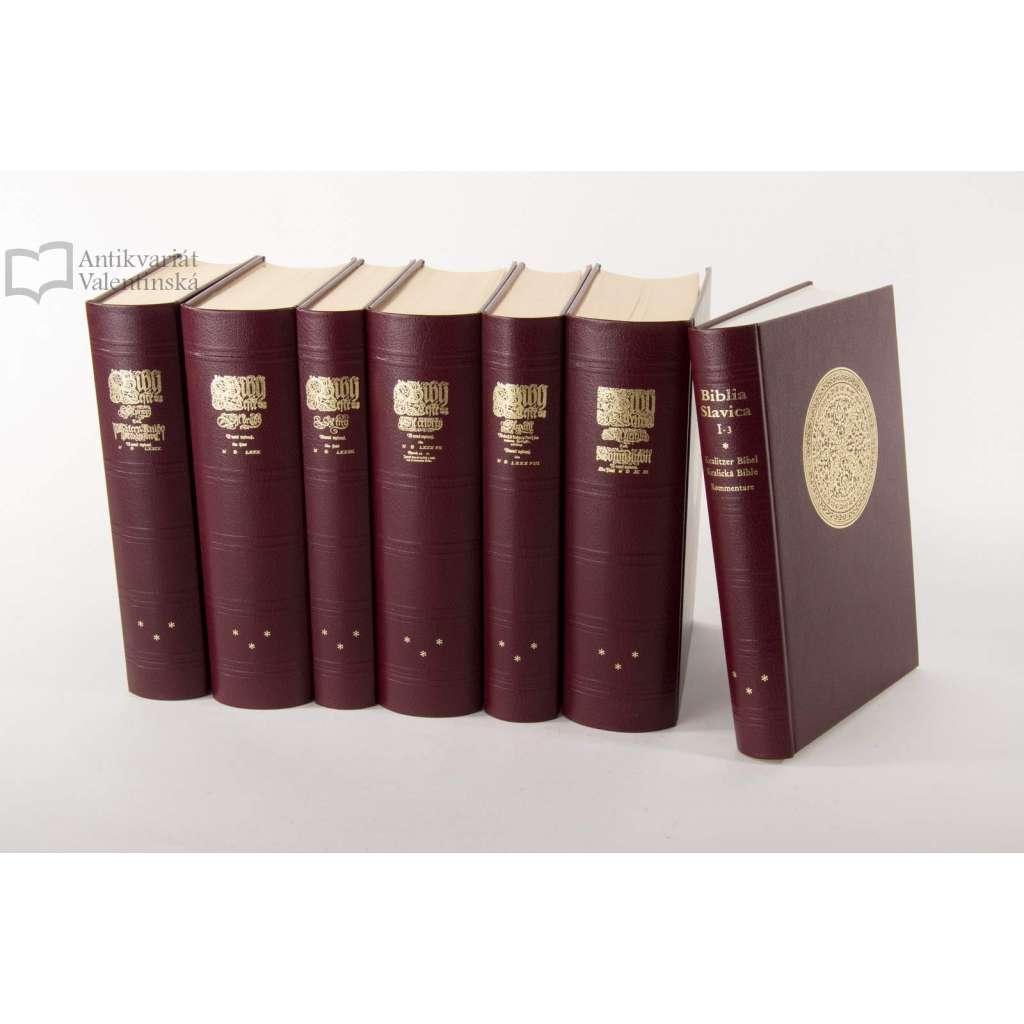 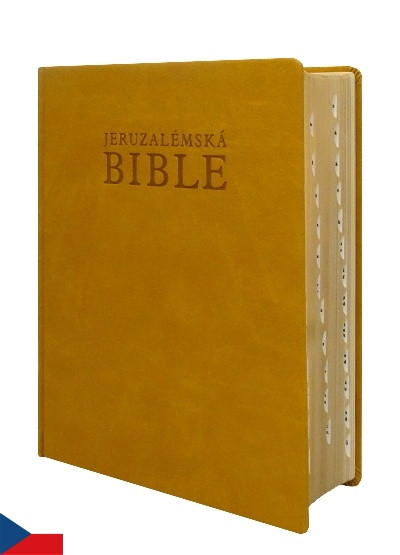 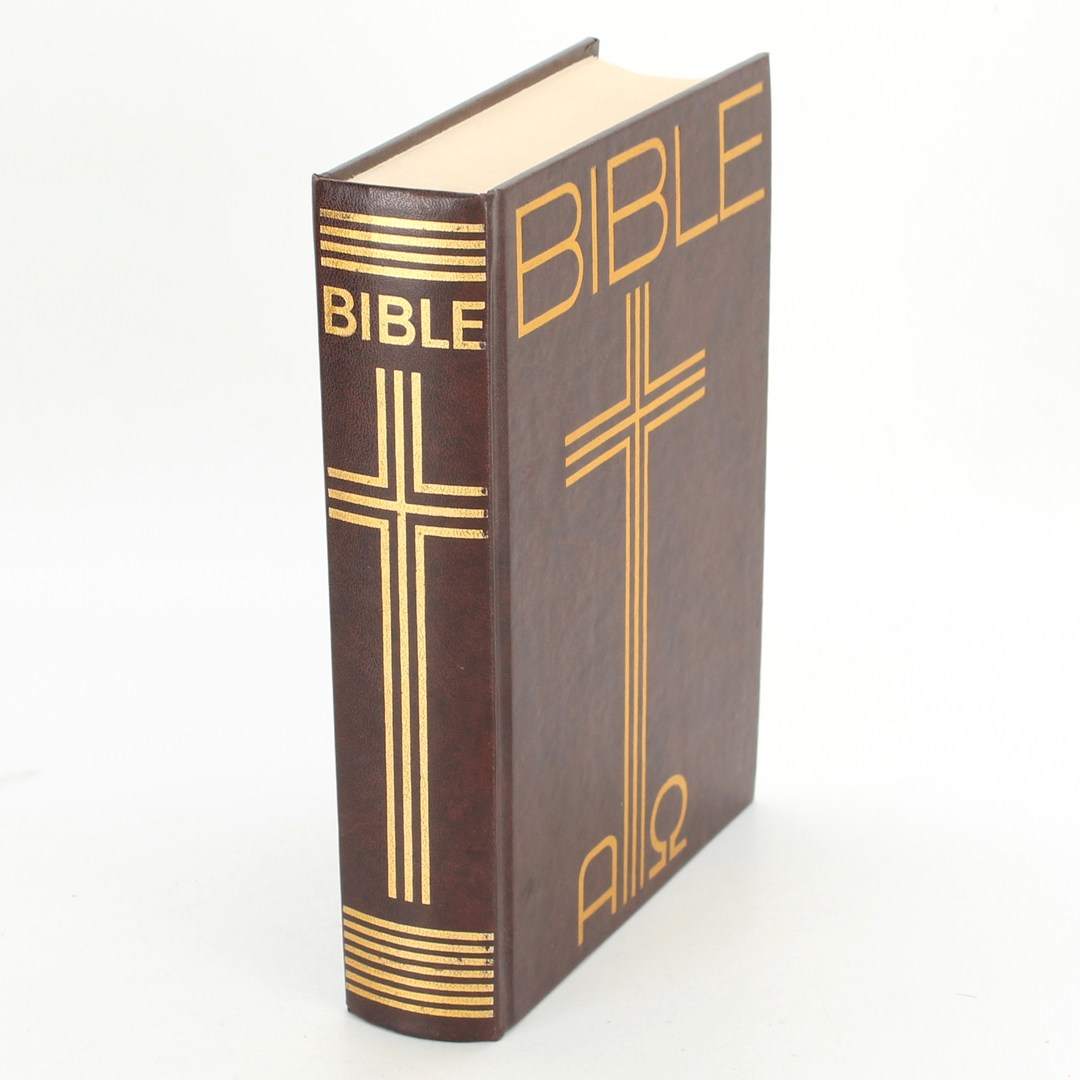 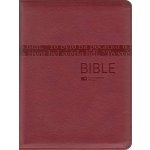 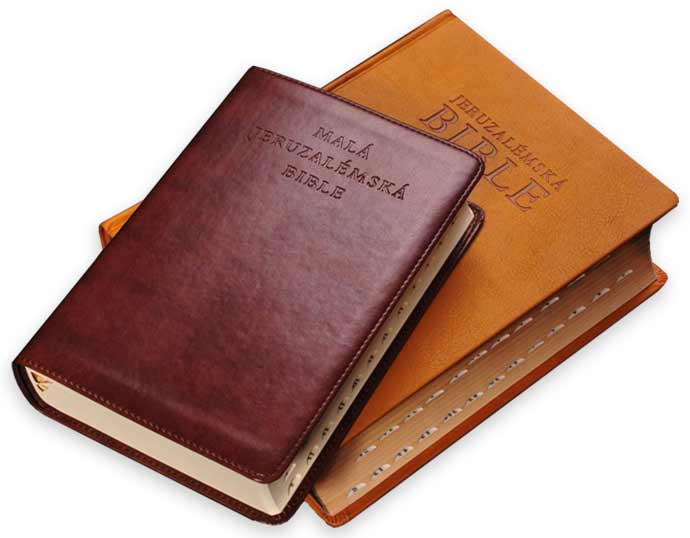 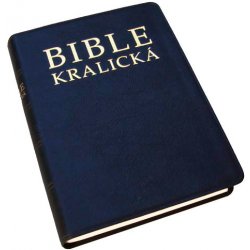 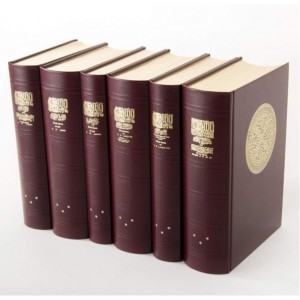 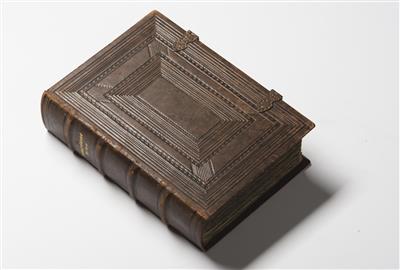 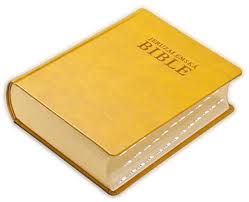 Jeruzalémská bible
Český ekumenický překlad
Bible kralická šestidílná
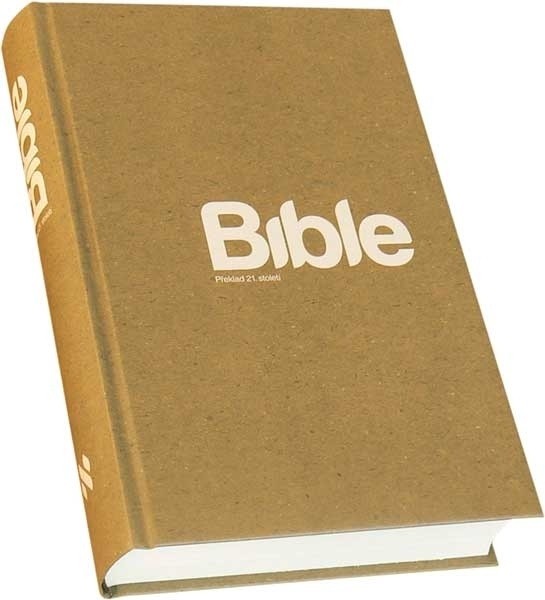 Bible pro 21. století (B21)
S tímto řazením se můžeme setkat například v Jeruzalémské bibli. 
S mírnou obměnou se s ním setkáme i např. v původní šestidílné bibli kralické či v českém ekumenickém překladu. Rozdíl je v tom, že případné deuterokanonické knihy nebo apokryfy jsou vloženy samostatně mezi Starý a Nový zákon. 
Konečně se s ním setkáme např. i v dalších standardních českých překladech, jako např. v Bibli pro 21. století, ovšem již bez deuterokanonických (resp. apokryfních) knih.
Tóra
Proroci
Spisy
Jozue
Soudců
1. Samuelova 
2. Samuelova 
1. Královská
2. Královská 
Izajáš
Jeremjáš
Ezechiel
Dvanáct proroků 
(Ozeáš, Jóel, 
Ámos, Abdijáš,  Jonáš, Micheáš, Nahum, Abakuk, Sofonjáš, Ageus, Zacharjáš, Malachiáš)
Žalmy 
Jób 
Přísloví 
Píseň písní
Rút 
Pláč
Kazatel
Ester
Daniel
Ezdráš
Nehemjáš
1. Letopisů 
2. Letopisů
Genesis
Exodus
Levitikus
NumeriDeuteronomium
přední
zadní
Tóra
Proroci
Spisy
A nyní již můžeme přejít k druhému, židovskému dělení SZ knih, či přesněji k obsahu a struktuře Tenachu, jak mu říkají Židé. I oni dělí Tenach na 3 části. 
První je Tóra, „zákon“, skládající se z 5 knih: TEXT. 
Druhou skupinou jsou „neviím“, čili Proroci. Patří sem: TEXT. 
Dále je možné je dělit na proroky Přední, tedy TEXT, de facto knihy historické, 
A na proroky zadní, tedy ty, které za prorocké označují i křesťané. 
Třetí skupinou jsou „spisy“, hebrejsky „ketuvím“, tedy vlastně „zbytek“. Patří sem: TEXT. I toto řazení má svou vnitřní logiku: 
V jádru všeho stojí Tóra, knihy Mojžíšovy. 
Kolem ní ve smyslu komentáře se nacházejí Proroci, 
A konečně vnější kruh tvoří Spisy. 
Toto je tedy obsah a struktura židovského Tenachu.
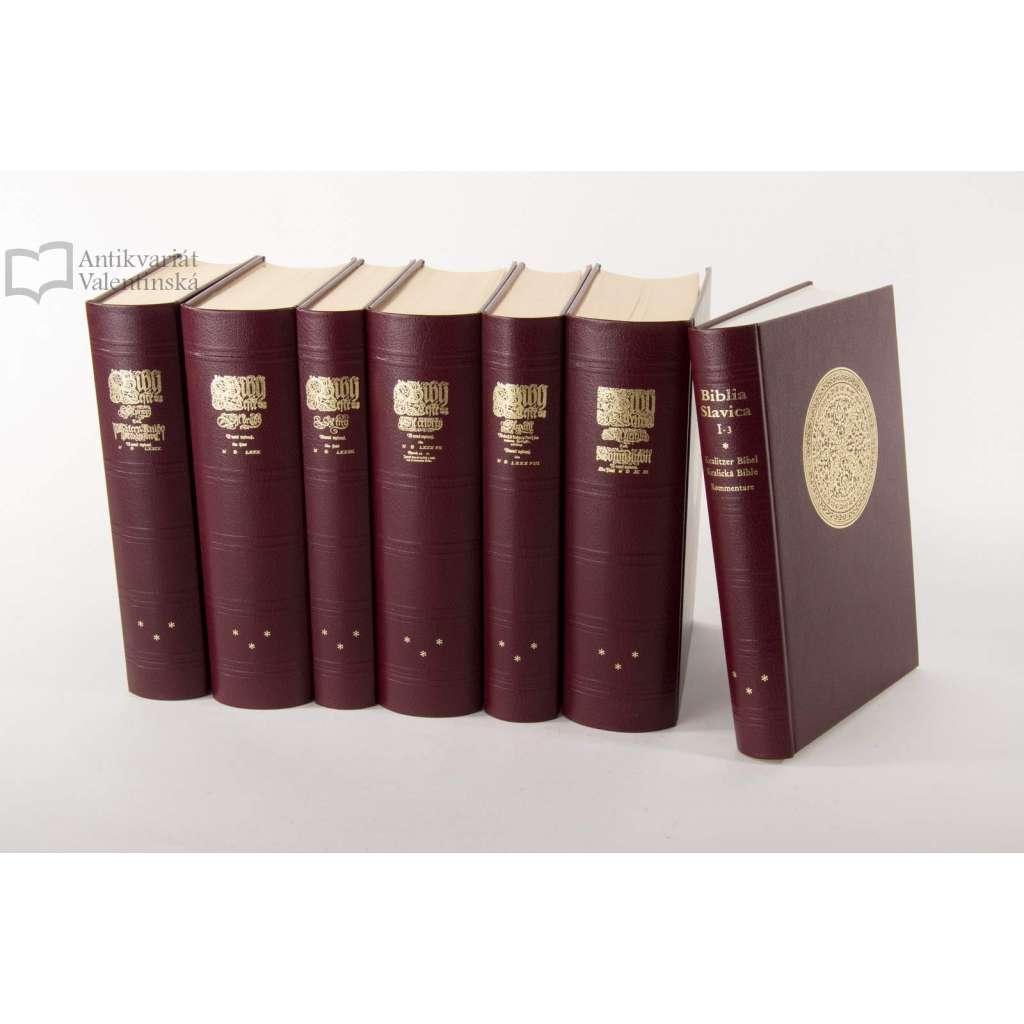 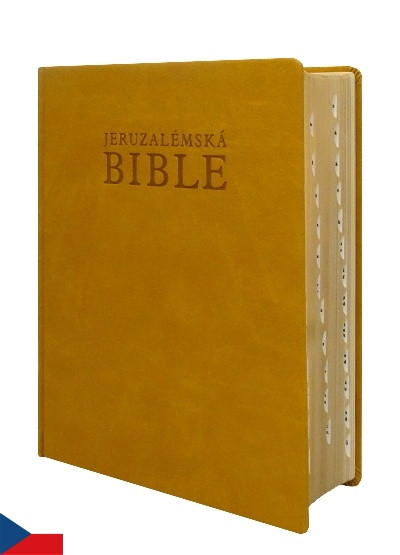 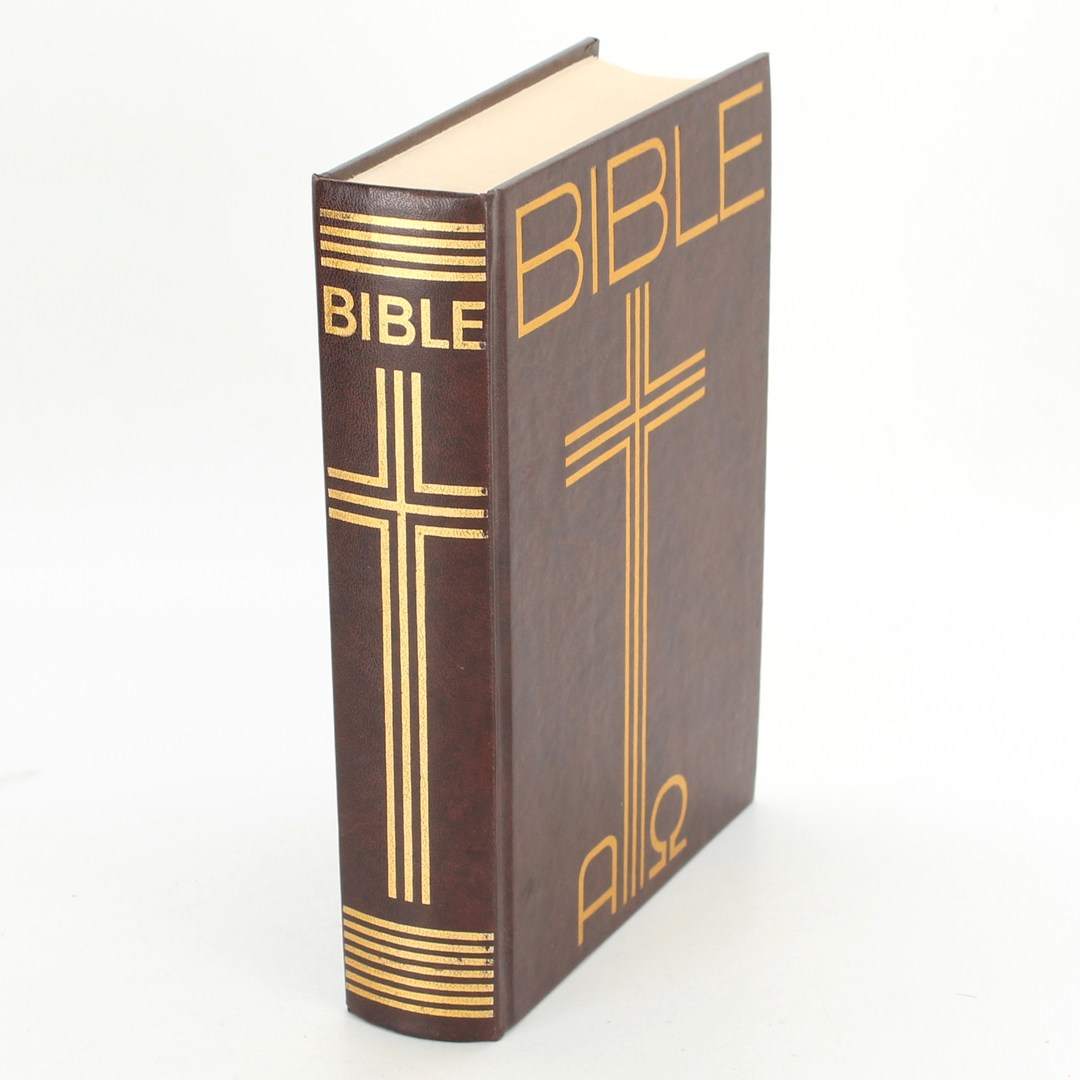 Biblia Hebraica Stuttgartensia
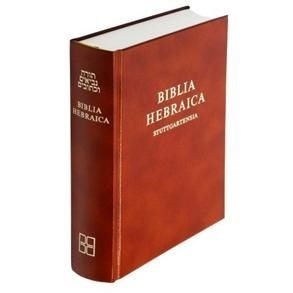 Obtížné oddíly knih Mojžíšových 
Obtížné oddíly Předních proroků 
Obtížné oddíly Zadních proroků
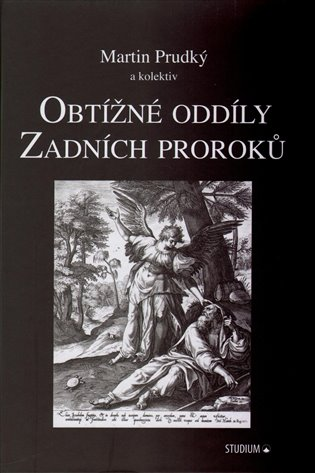 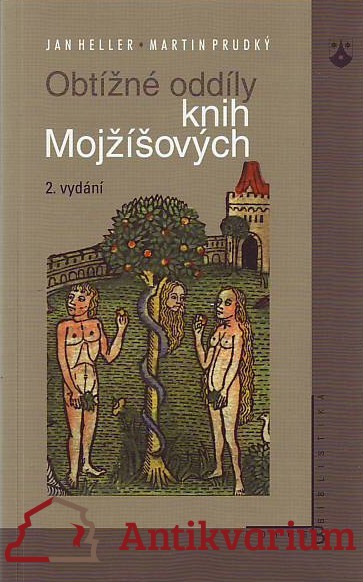 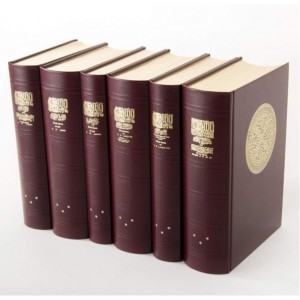 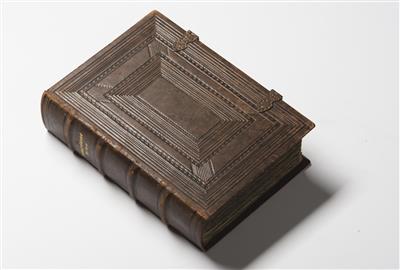 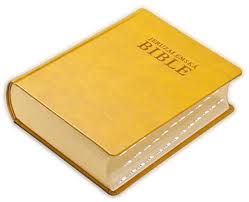 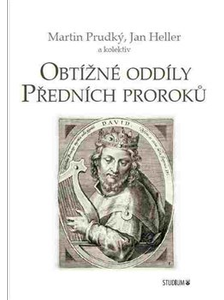 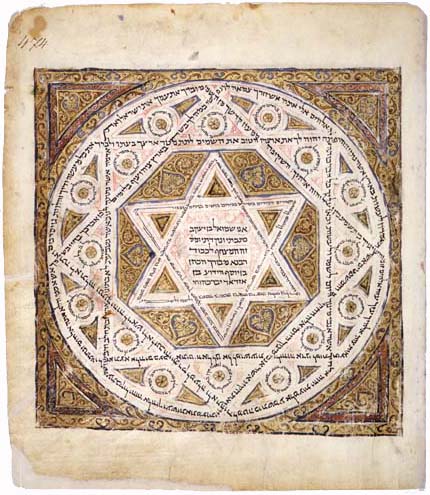 Leningradský 
kodex
S tímto dělením se setkáme např. v standardním vydání hebrejského textu SZ, v BHS, z něhož jsou překládány de facto všechny SZ do češtiny. 
Jelikož BHS je přetiskem Leningradského kodexu, je třeba říci, že Leningradský kodex má ve skutečnosti jiné řazení knih, než jak se nachází v BHS.xxx 
S podobnou strukturou se však setkáme např. i v „Obtížných oddílech“, což je řada publikací pod vedením prof. Hellera, blahé paměti, a prof. Prudkého, které se pokoušejí objasnit některé nesnadné pasáže SZ. První svazek je věnován Knihám Mojžíšovým, tedy Tóře, druhý Předním prorokům, třetí zadním prorokům a konečně čtvrtý, nazvaný přitažlivěji „Obtížné oddíly biblické poezie a moudrosti“ (spíše než „Obtížené oddíly spisů“) je věnován Spisům.
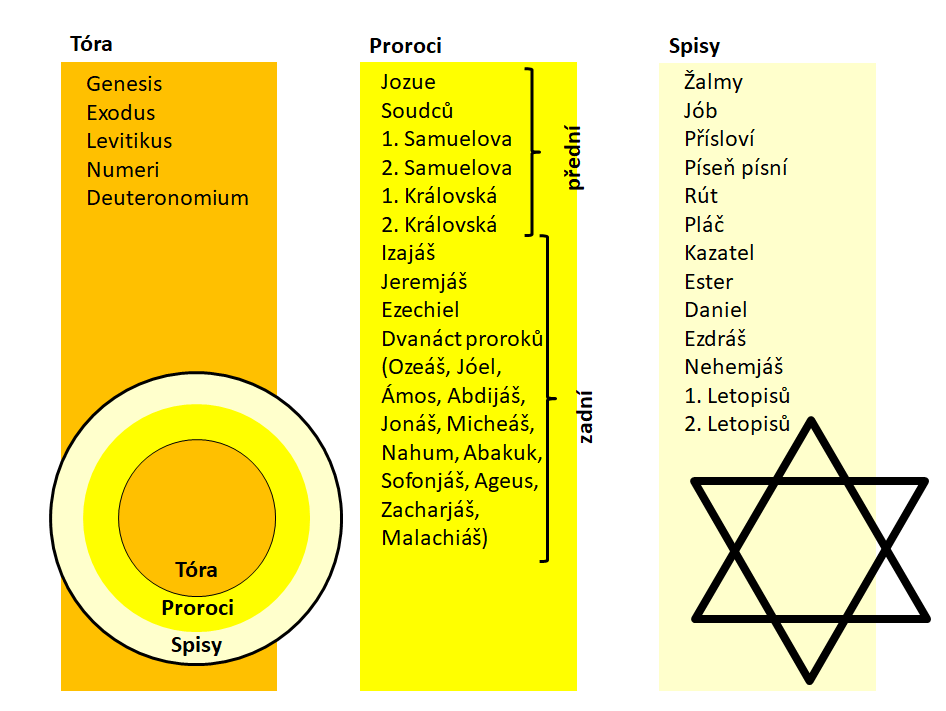 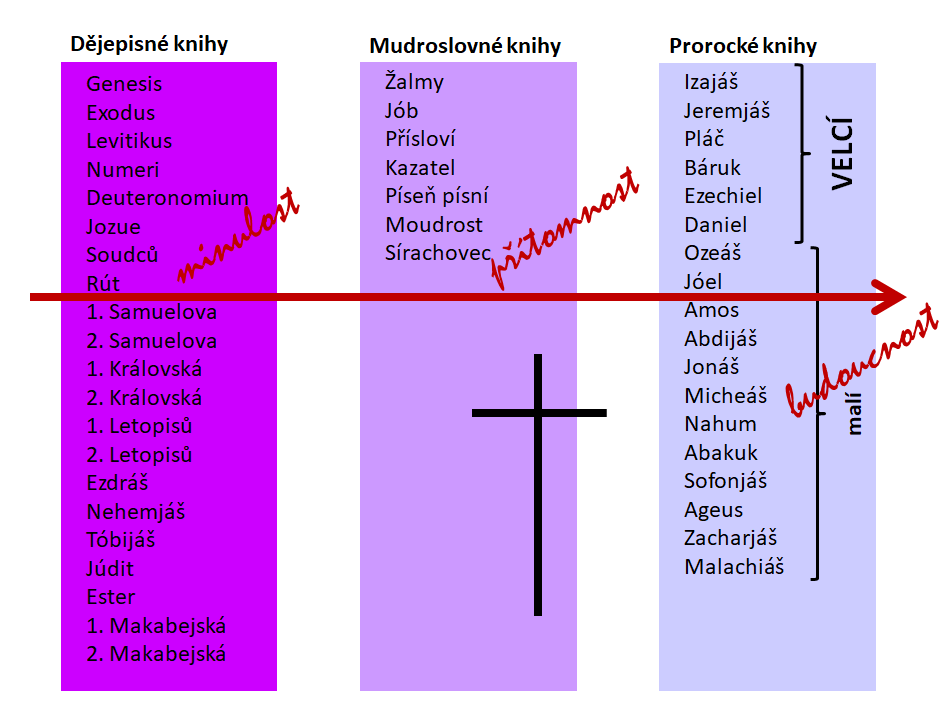 ?
Rozdělení starozákonních knihpodle žánru
Toto tedy byla dvě základní standardní dělení SZ, jak se s nimi setkáme v různých vydáních a z nichž každé má svou logiku a výpovědní hodnotu. Pro studijní účely je však důležité uvědomit si, o jaké literární žánry jde a k jakému žánru se ta či ona kniha řadí. Pomůže to lépe porozumět jejímu obsahu a výpovědi, dříve než ji zařadíme na její místo v rámci křesťanského SZ či židovského Tenachu. 
Jak to tedy bude vypadat, když si rozdělíme SZ knihy podle jejich žánru?
Vyprávění
Přemýšlení a ponaučení
Nezařaditelné
Prorocké výroky
Poezie
Ve SZ máme pět hlavních žánrových skupin: 
Knihy obsahující vyprávění, 
Knihy poučné, 
Knihy poetické 
A knihy prorocké. 
Nakonec ještě musíme zmínit kategorii nezařaditelných knih, kam však nám spadne jen jedna jediná kniha, jak uvidíme.
Genesis
Exodus
Levitikus
Numeri
Deuteronomium
Rút
Ester
Tóbijáš
Júdit
Jonáš
Vyprávění
Novely
Pentateuch
Historiografie
Deuteronomistické dějepravné dílo
1. Letopisů
2. Letopisů
Ezdráš
Nehemjáš
Kronikář
Jozue
Soudců
1. Samuelova 
2. Samuelova
1. Královská
2. Královská
Makabejské
1. Makabejská
2. Makabejská
Nejprve tedy ke knihám výpravným. V rámci knih výpravných se nacházejí tři podkategorie: 
První je Pentateuch, tj. TEXT. Jde o naprosto specifickou skupinu knih, které na základní dějoví výpravné linii obsahují spoustu dalších žárů: poezii, zákony apod. 
Další skupinou jsou historiografická díla, tj. tři skupiny knih, které popisují dějiny a interpretují je. Mají asi nejblíže k učebnicím dějepisu, byť v provedení obvyklém spíše pro starověký přední východ než pro nás. Patří se v prvé řadě 
Deuteronomistické dějepravné dílo, tedy 
TEXT 
Dále Kronikářovo dílo, tj. 
TEXT 
A konečně 
Dvě knihy makabejské. 
Třetí podkategorií dějepisných knih jsou novely, tedy knihy zasazené do historického kontextu, ovšem vypravující příběh s pointou. Blíží se asi našim dnešním historickým románům. Jsou to
TEXT.
Přemýšlení a napomínání
Jób 
Kazatel
Moudrost
Přísloví 
Sírachovec
Školská moudrost
Spekulativní moudrost
Poezie („lyrika“)
Píseň písní 
Pláč
Modlitby
Lyrika
Žalmy
Prorocké výroky
Ozeáš
Ámos
Izajáš
Micheáš
Sofonjáš
Jeremjáš
Báruk
Ezechiel
Ageus
Zacharjáš
Jóel
Nahum
Abakuk
Abdijáš
Malachiáš
Nedatované knihy
Datované knihy
Nezařaditelné
Daniel